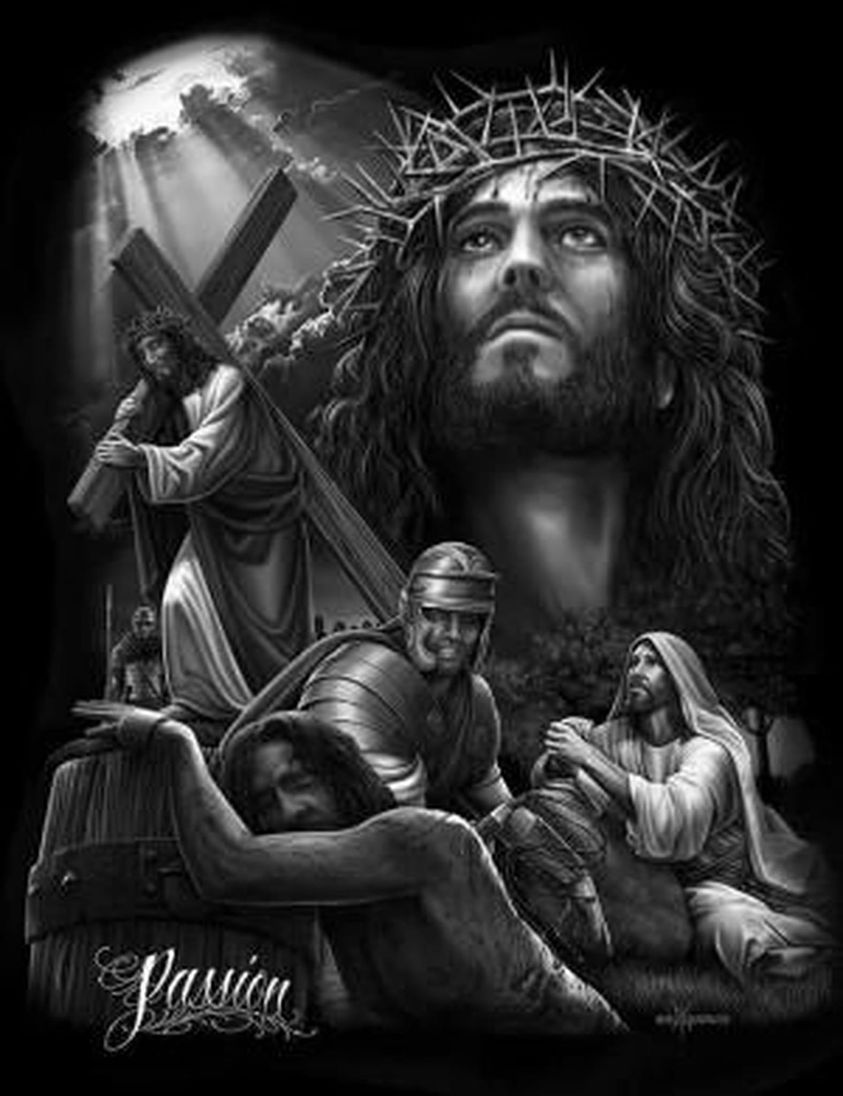 Facing Trials with Faith: Growing through adversity.
With Bishop Ronald K. Powell
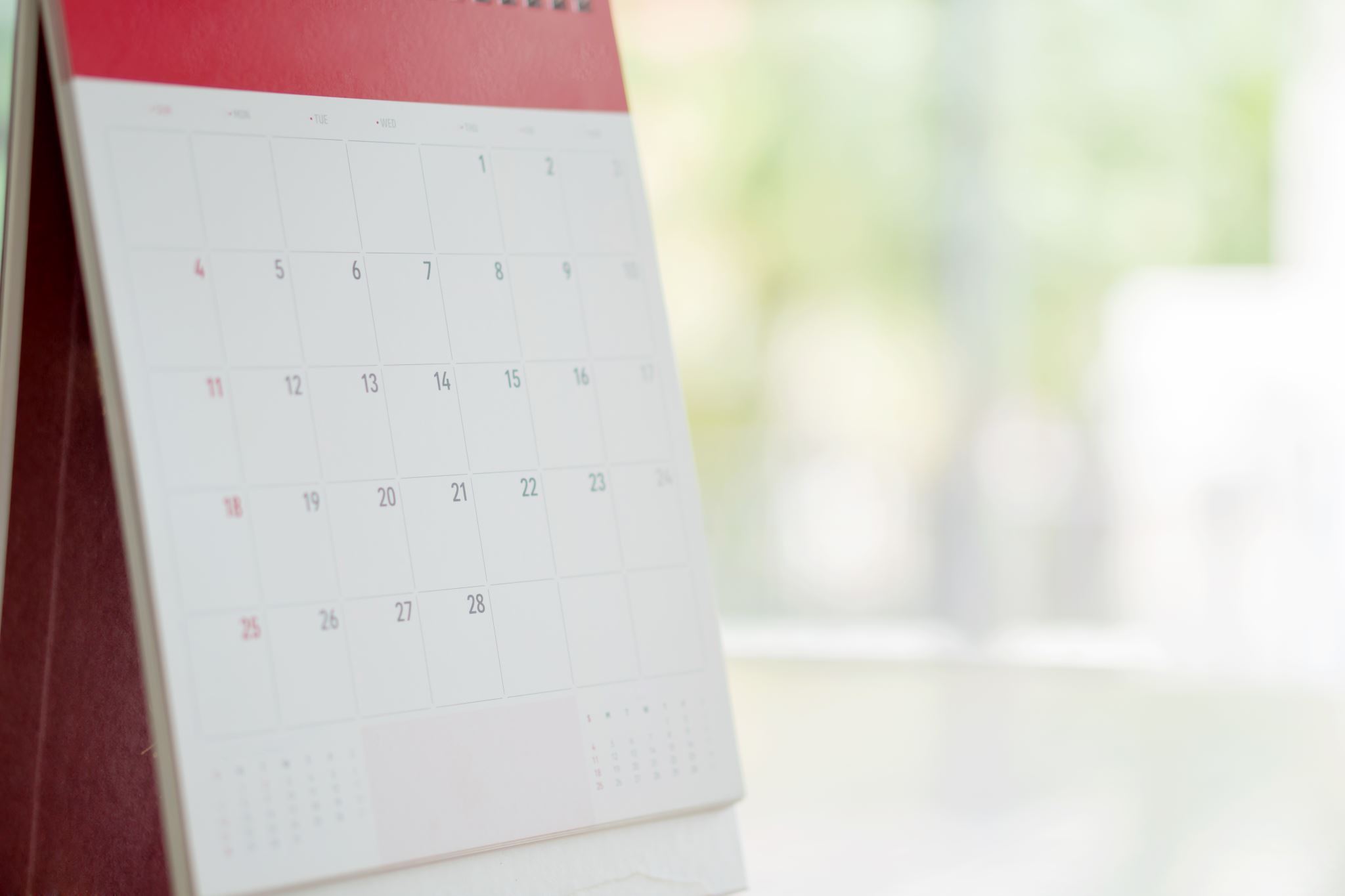 Introduction:
A great time of testing is coming upon “those of understanding.” 
Who are these people to be tested? 
They are the righteous, those who do exploits for the Lord, who walk with God and have the wisdom of Christ. 
Perhaps you’ve wondered lately, “why am I being tested? Why is all of this happening to me?” 
Go back to your school days. When a test was given, it revealed how much you had actually learned of what you had been taught.
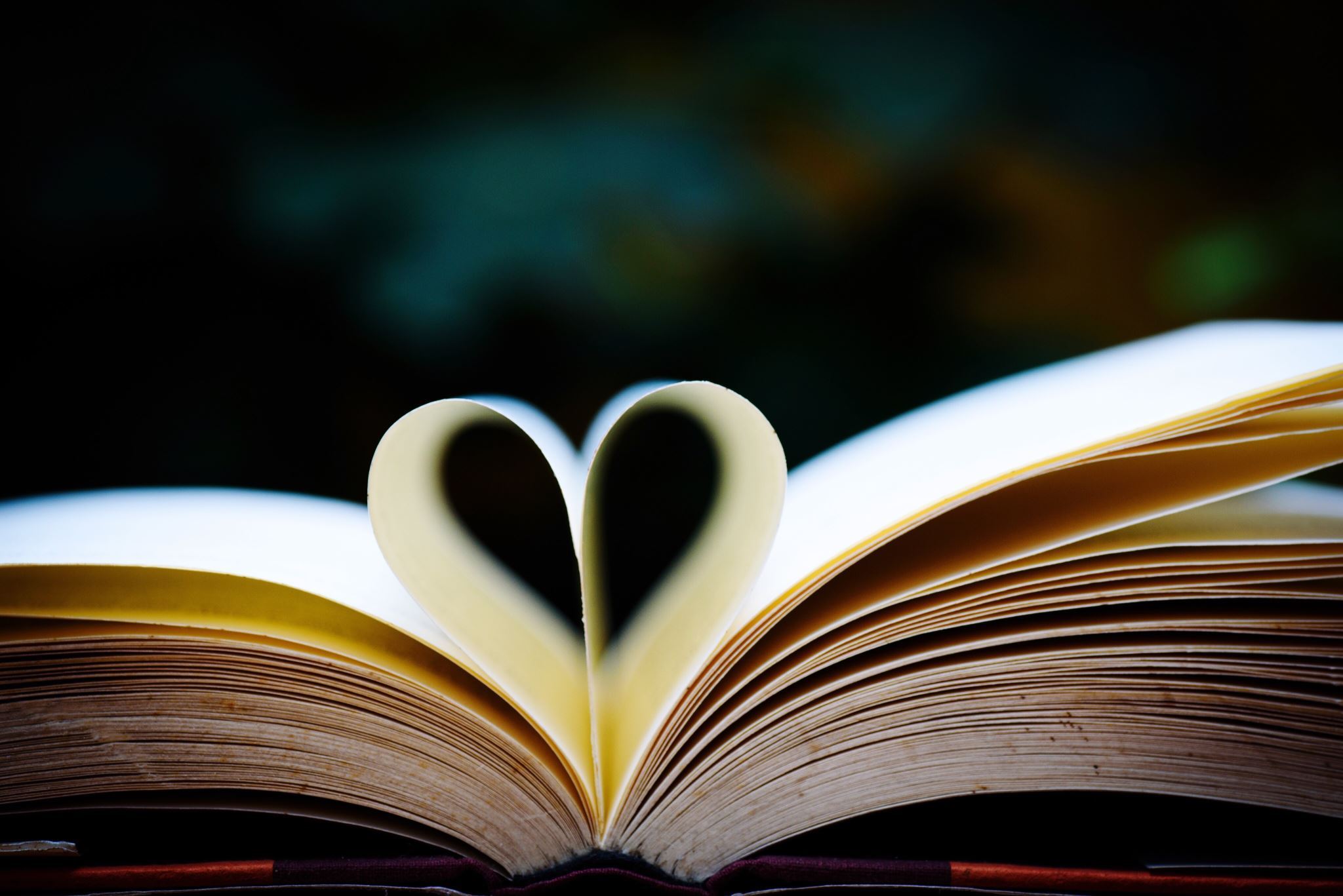 Introduction:
Paul speaks of a different school, one where we are “learning Christ” and are” taught by him, as the truth is in Jesus” 
If you belong to Jesus, you are in His school. If you have served him for many years, you may have thought you’d graduated, but none of us graduates until we are in glory with him.
(Ephesians 4:20-21). 20 But ye have not so learned Christ; 21 If so be that ye have heard him, and have been taught by him, as the truth is in Jesus: 
David spoke often of being tested and tried: “I know also, my God, that you test the heart and have pleasure in uprightness.” (1Chronicles 29:17)
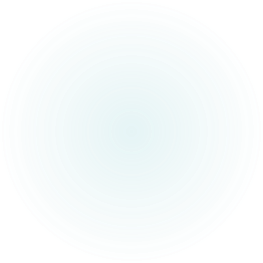 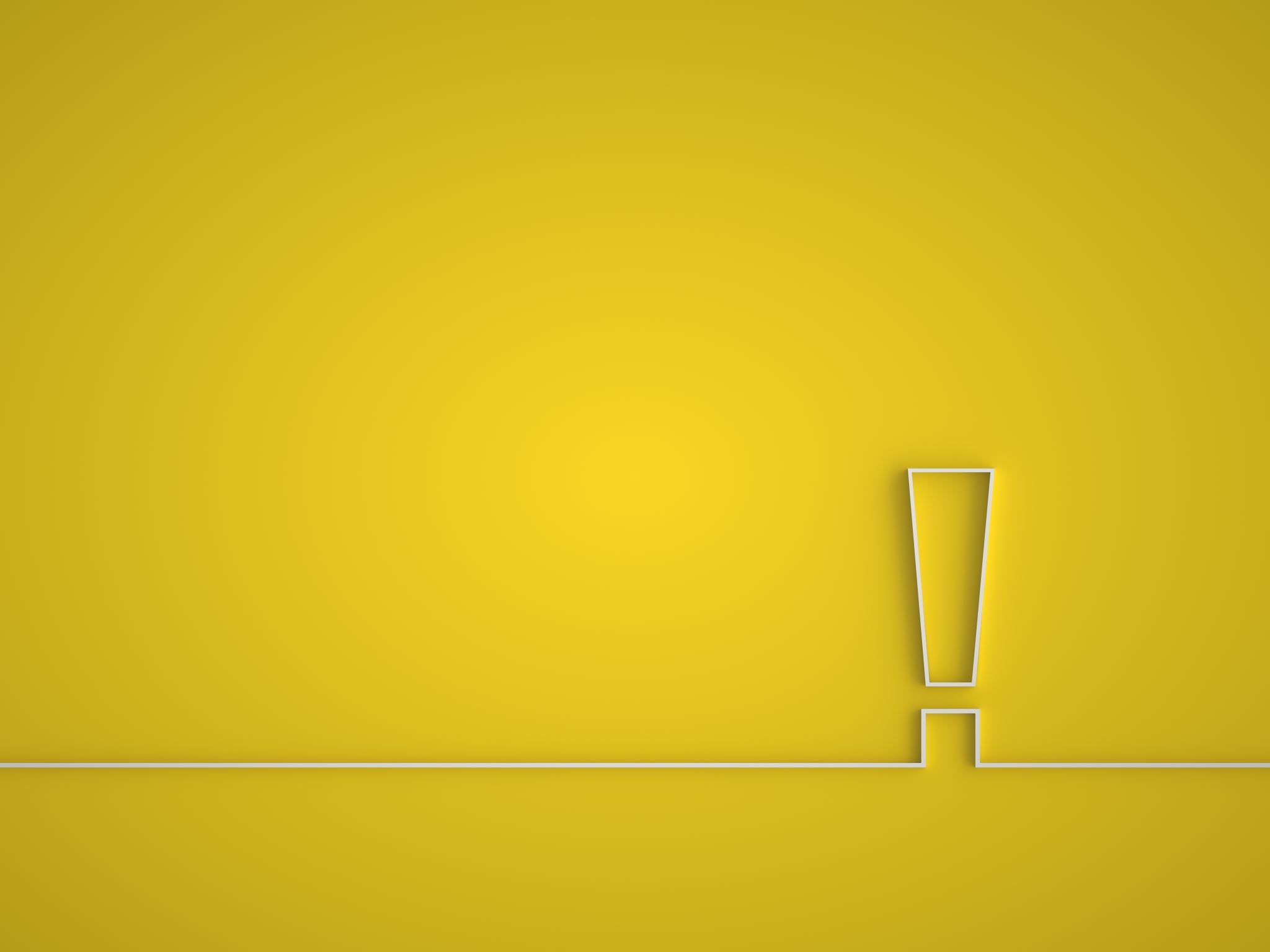 My dear brothers and sisters, if you desire to walk righteously before the Lord, rest assured you will be tested. 
In fact, the deeper your walk with Jesus, the more intense your testing will be. The Bible makes this clear:
“Daniel11:3235 KJV.
32 And such as do wickedly against the covenant shall he corrupt by flatteries: but the people that do know their God shall be strong, and do exploits. 33Those with insight will instruct many, though for a time they will fall by sword or flame, or be captured or plundered. 34Now when they fall, they will be granted a little help, but many will join them insincerely. 35Some of the wise will fall, so that they may be refined, purified, and made spotless until the time of the end, for it will still come at the appointed time.
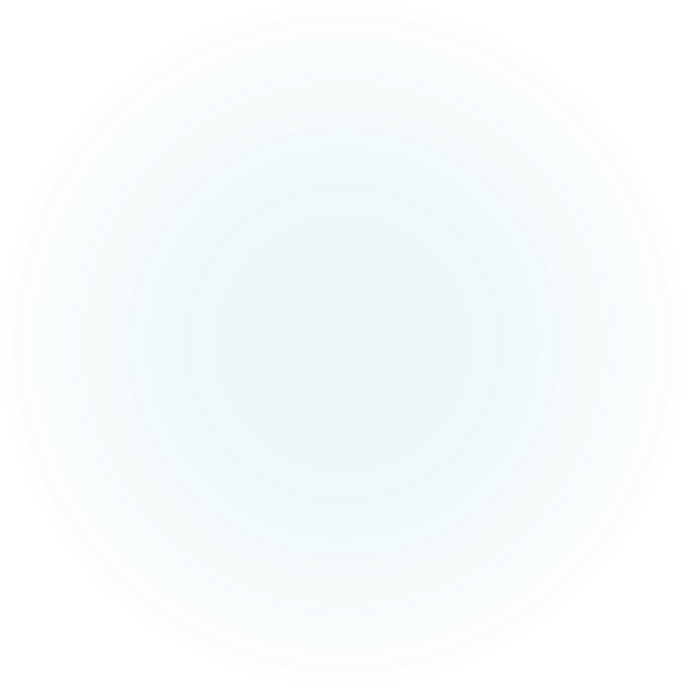 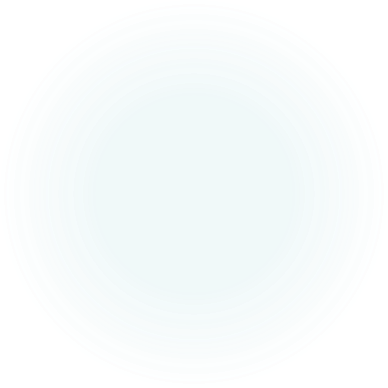 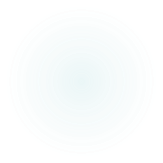 Today we gather to reflect on the challenges and trials that we face in our lives.
It is important for us to understand that these trials are not meant to break us, but to strengthen our faith and character.
As we delve into this topic, let us seek guidance from the scriptures and explore the meaning behind the tests that we encounter.
We are tested by afflictions and sufferings, both our own and sufferings of other believers.
Scripture 1: James 1:2-4 (NIV)
“Consider it pure joy, my brothers and sisters, whenever you face trials of many kinds, because you know that the testing of your faith produces perseverance. Let perseverance finish its work so that you may be mature and complete, not lacking anything.”
We are tested by delayed answers to prayers.
Scripture 2: 1 Peter 1:6-7 (NIV)
“In all this you greatly rejoice, though now for a little while you may have had to suffer grief in all kinds of trials. These have come so that the proven genuineness of your faith—of greater worth than gold, which perishes even though refined by fire—may result in praise, glory and honor when Jesus Christ is revealed.”
We are tested by our Falls and Failings.
Scripture 3: 2 Corinthians 4:17-18 (NIV)
“For our light and momentary troubles are achieving for us an eternal glory that far outweighs them all. So, we fix our eyes not on what is seen, but on what is unseen, since what is seen is temporary, but what is unseen is eternal.”
Scripture 4: Romans 5:3-5 (NIV)
“Not only so, but we also glory in our sufferings, because we know that suffering produces perseverance; perseverance, character; and character, hope. And hope does not put us to shame, because God’s love has been poured out into our hearts through the Holy Spirit, who has been given to us.”
Conclusion:
My dear friends, as we navigate the trials that come our way, let us hold fast to the promises of God. 
Our faith is being tested to produce perseverance, maturity, genuineness, and hope. 
Let us rejoice in the knowledge that our temporary struggles are achieving for us an eternal glory that far outweighs them all. 
May we trust in God’s plan for our lives, and may our faith shine brightly as a testament to His grace and love.
In conclusion,
Let us embrace our trials with faith, knowing that they are not arbitrary but purposeful. 
They serve as opportunities for spiritual growth, refining our character and deepening our trust in God. 
As we face our trials, may we draw strength from the scriptures and the examples of faithful individuals who persevered through adversity. Let us remember that God is with us in our trials, and He will never forsake us. 
May we emerge from our trials with a stronger, unwavering faith, ready to serve and glorify God in all that we do.
As we move forward, let us keep in mind the words of James 1:12 (NIV), 
“Blessed is the one who perseveres under trial because, having stood the test, that person will receive the crown of life that the Lord has promised to those who love him.” 
May we all find comfort and strength in the knowledge that our trials are not in vain, but are part of God’s redemptive plan for our lives. Amen.
Let's Pray